Autumn 2: Knowledge organiser
Key books this term
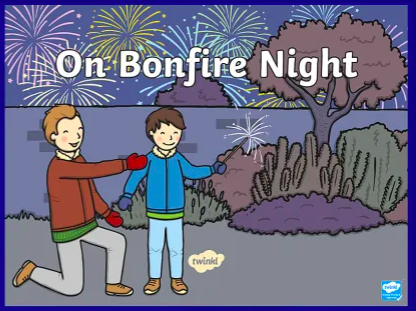 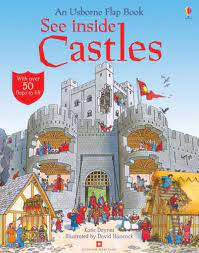 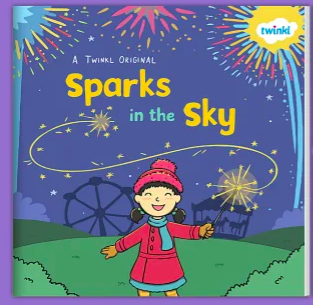 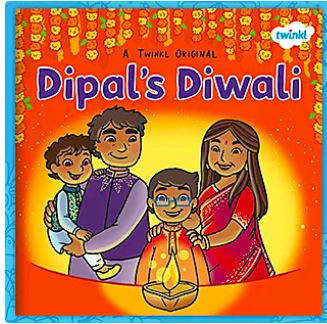 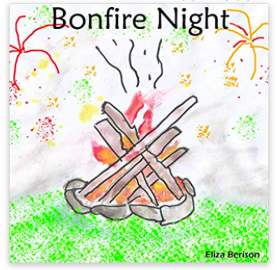 Julia Donaldson -  Week 3
Zog & Castles-  Week 4
Stickman-  Week 5
Diwali and Remembrance Day- week 2
Christmas Week 6 and 7
Bonfire night - Week 1
Key Vocabulary:
Christmas:
Nativity
Advent calendar
Christian
Christmas tree:
Advent
Nativity show:
Key Questions:
Why do we celebrate Christmas?
What is Christmas?
Who is Mary and Joesph?
When do we do a nativity show?
How will we celebrate Christmas with our families?
How do different religions celebrate Christmas?
What do we decorate a tree with?
Key Vocabulary:
Celebration
Bonfire
Guy Fawkes
Fireworks
5th November
Fire safety 
Catherine wheel 
Rockets 
Sparklers 
Key Questions?
What day do we do a bonfire and have fireworks?
Who is Guy Fawkes?
How can we keep safe around fires, bonfire
What is a celebration?
Key Vocabulary:
Castle 
Moat
Turrets
Arrow loops 
Drawbridge 
Battlements 
Tower 
King, Queen, Royal family 
Coronation 
Zog 
Princess

Key Questions:
Who lives in a castle?
What is a moat, arrow loop, drawbridge for?
What is a knight’s job?
Can you talk about the differences between an old and new castle?
What is a coronation?
Key Vocabulary:
Family 
Family tree
Stickman oh stickman- repetition 
Snow 
Father Christmas 
Boomerang 
Nest 
Bat 


Key Questions:
How does stickman get lost?
How does stickman end up getting home?
Who takes stickman home?
Who does stickman rescue?
How many children does stickman have?
What is stickman used as?
Key Vocabulary:
Plot
Characters
Feelings/ Emotions 
Julia Donaldson 
Villans 
Repetition 


Key Questions:
What characters are in this story?
Do you like this story?
What happens in the story?
Does Julia Donaldson books have a running theme? Do they always have a happy ending?
Why do you like or dislike this story?
Key Vocabulary:
Celebration
Henna
Diya Lamps
Fireworks
Diwali
Rangoli
Key Questions?


Who celebrates Diwali? 
Why do they have lots of lamps and colour?
Why do they put henna on their hands?
What is a celebration?
Mathematics 
We follow the white rose scheme for maths, incorporating numicon
 and number blocks to support our maths learning.
Physical development
Knowledge and understanding of the world
Fine motor:
Name writing
The children will continue to come in and write their names. The focus will particularly be on correct formation.
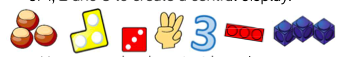 Funky Fingers
After name writing, the children will continue to complete a fine motor activity Examples of this: Playdoh, handwriting patterns, funky finger games, scissor skills and funky finger activities. These fine motor activities will continue to develop their hand muscles and support their pencil formation. There will always be a funky finger activity out in the class pavilion also.
A number a week 5-10
We will continue to focus on a number a week. We will look at the value of the number, different representations of the number, counting within the number, formation of the number and the shape and money correspondence.
Addition 
We will begin to explore basic addition concepts, combining numbers to 5 and extending to 10.
Combining shapes
We will explore what happens when we combine shapes together. We will learn the concepts of shapes for example; a square has 4 sides and 4 corners. We will see what happens when we put 2 squares together.
RE We will continue our religious studies by looking at the Christmas story. Exploring Incarnation and the birth of baby Jesus.
In play In play the children will improve their fine motor skills they will do this whilst using construction, doll dressing, IT and a range of other activities that will be out in provision.
Subtraction
We will begin to explore subtraction, we will use 5 frames, objects and number sentences to support the children’s learning.
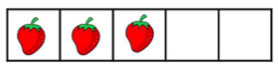 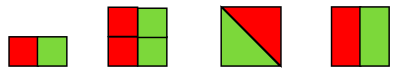 Handwriting
The children will begin using their handwriting books to practice the sounds that we have learnt and the correct formation.
The natural world
We will be looking at the world maps, space diagrams and pictures of the solar system. 
The children will learn about changing states- cooking cakes/ biscuits, and the process of melting chocolate.
One more and one less
We will look at one more and one less than, for example- one more than 3 is 4 and one less is 2. This is an important skill for your children to learn up to 10.
Self care
Encourage your children to dress themselves – doling up sandals, zips, buttons, belts.
Eating – using cutlery, opening lunch boxes and food bags. Hygiene – cleaning teeth, brushing hair, toileting.
AT HOME: Encourage your children to get themselves dressed every day for a period of time. Leave a little more time in the morning because this can take them a little longer if they haven’t practiced before.
Time We will explore time concepts including night & day, night, morning, afternoon, today and tomorrow.
AT HOME: Please practice number formation, it is really important your children are able to form their numbers correctly. You could also practice some addition and subtraction sums.
IT We will create a bonfire picture using the computer and explore Google Earth.
Gross motor Children use their gross motor skills to perform every day functions, such as walking and running, playground skills (e.g. climbing) and sporting skills (e.g. catching, throwing and hitting a ball with a bat). We will practice these skills during PE sessions on a Monday and a Wednesday.
PE FOCUS THIS HALF TERM IS: MULTISKILLS, JUMPING, HOPPING, SKIPPING AND PARACHUTE GAMES.
PSED
Expressive arts and          design
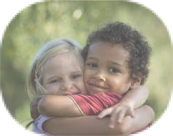 People, culture and communities:
We will discuss and explore celebrations including; remembrance, Diwali and Christmas.
Literacy- Reading and writing
Phonics We are using the phonics scheme called ‘Little Wandle Letters and Sounds’. The big focus is to help the children to be able to read by Christmas. We will teach the children key skills over the Autumn term to help them to achieve this.
Relationships The key focus when the children start school will be encouraging them to make relationships with peers and with the adults.  We will ensure the children feel safe, and know who they can talk to if they have any worries or needs.
Role play  The children will be able to perform and role play in a range of different spaces. Including; a gym, supermarket, superhero den and a Christmas grotto.
Blending Blending in phonics is combining broken up sounds to make a word. For example, you hear ‘p-i-g’ and you merge these sounds together to make the single word ‘pig’. It is a key skill of early reading.
Segmenting This is the process of 
breaking down the words into separate 
sounds and syllables. For example ro-bot.
Writing
Our writing focus will include caption writing, sentence writing for pictures and mark making letters sounds and words.
Reading
We will be encouraging all children to read within our reading groups at school three times a week to improve the fluency, expression and comprehension.
Art  The children will begin to explore colour mixing, marbling and printing with different resources.
Past and Present
We will -explore Guy Fawkes and the story from the past. - Toys from the past when exploring Christmas and space race images.
Rainbow charts 
We will continue to use our class reward system earning stickers for positive behaviour and earning certificates that correspond to the 
colours of the rainbow.
AT HOME: Practice reading EVERYDAY!
AT HOME: Talk to your children about the toys or experiences you had when you were younger. Talk about the changes.
Construction The children have access to a range of constructional resources in the classroom. Including constructing super veg and learning how to join materials.
Sounds We will be learning these sounds (phonemes) for each of the letter of the alphabet, linking each sound to its letter (grapheme). We will also be learning the capital letter than corresponds with the sound. This will be supported by learning a handwriting rhyme for each letter to help with letter formation. We will begin to learn sounds and recognise these by sight.
Topics
Week 1: Bonfire Night Week 2: Diwali and Remembrance Day
Week 3: Julia Donaldson
Week 4: Zog and Castles
Week 5: Stickman
Week 6/7: Christmas
Jigsaw  We follow a scheme called Jigsaw to focus on PSHE, which links to PSED in EYFS. The first topic focus is: Celebrating differences - this will look at what the children are good at, why they are special, differences with their friends and standing up for yourself.
Music We will sing a range of nursery rhymes in class, as a whole, in groups and individually. This year we will also be following a music scheme called Charanga.
Extras:
*Nativity 
*Library visit 
*FX guru – Santa visit 
*Christmas Show
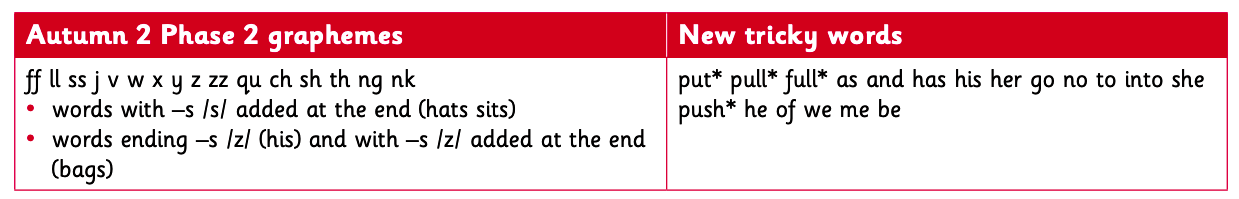 We will watch a Christmas pantomime.
Tricky words: These are words that you cannot sound out, they have a tricky part- for example: said. The tricky part is the ‘ai’ making the ‘e’ sound.
AT HOME: Talk to your children about their feelings- its really important for children to learn that experiencing different emotions is normal and okay.
AT HOME:These are the sounds and tricky words that we will be learning this half term. Please practice at home.
AT HOME: Make home made Christmas cards for friends and family.